ЭКСПРЕСС-ДИАГНОСТИКА
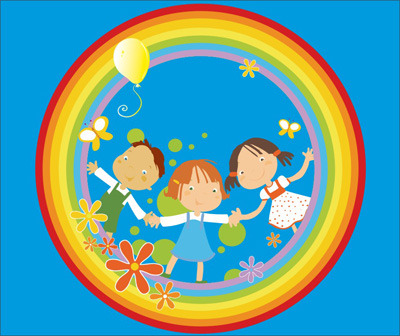 Назови предметы на картинке.
Для чего нужны эти предметы?
Как назвать эти предметы одним словом?
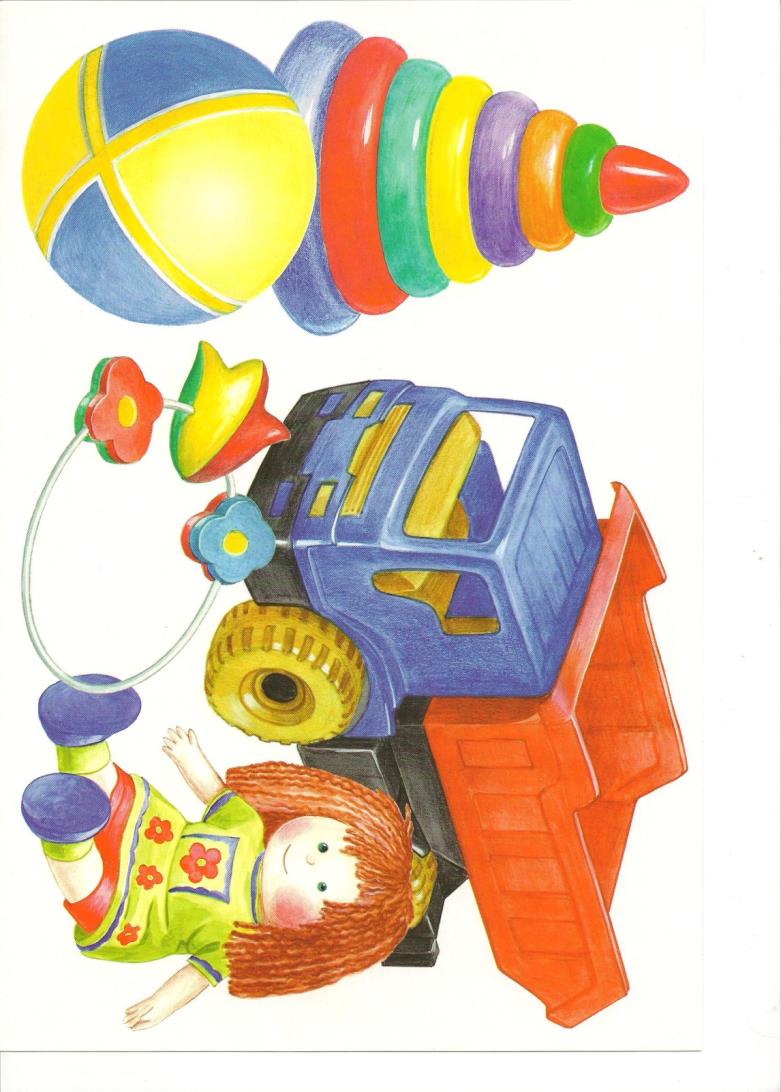 Знаешь ли ты этих животных?Назови их одним словом.
Знаешь ли ты этих животных?Назови их одним словом.
Что это?Назови  деревья, которые тебе знакомы?Назови части дерева.
Кто это?Названия каких птиц ты знаешь?Как называются птичьи домики?
Кто это?Какие названия рыб тебе известны?Чем рыба отличается от птицы? Животного?
Что это?Про какой фрукт можно сказать, что он сочный? Кислый? Сладкий?Какой сок можно сделать из яблок? Груш? Граната?
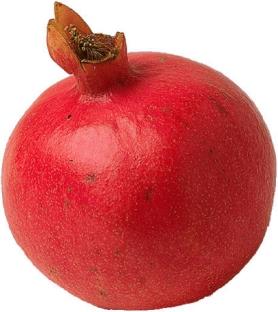 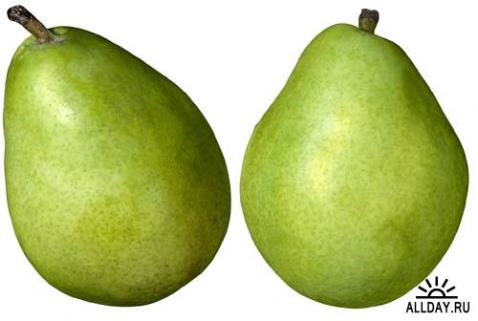 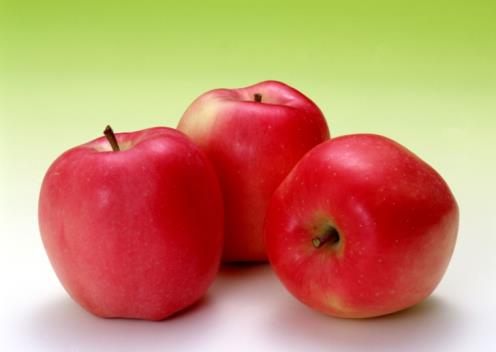 Закончи предложение:Мама принесла из молочного магазина:
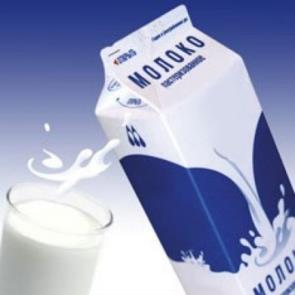 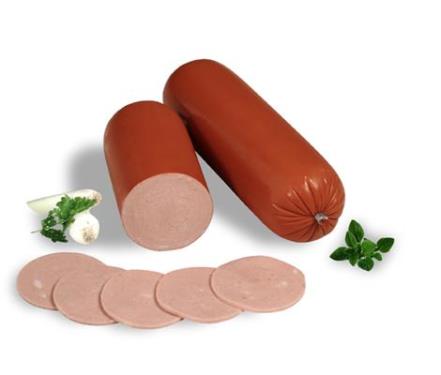 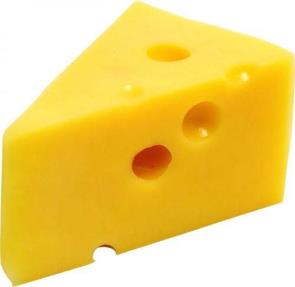 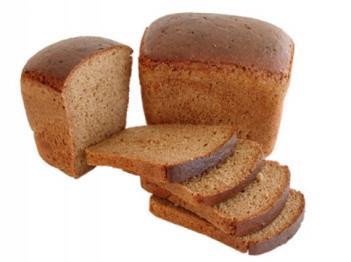 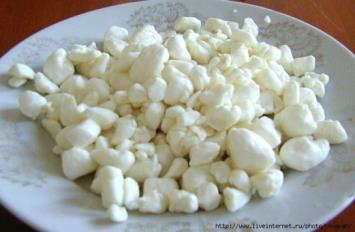 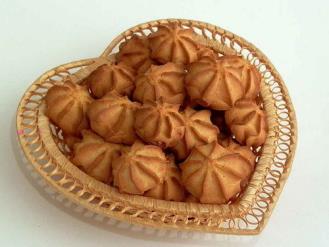 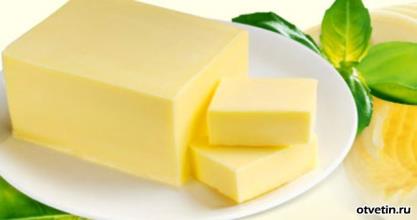 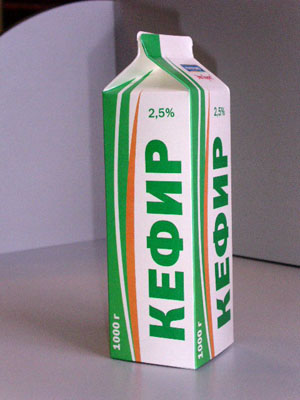 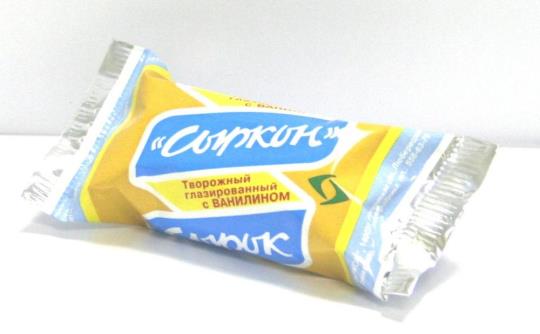 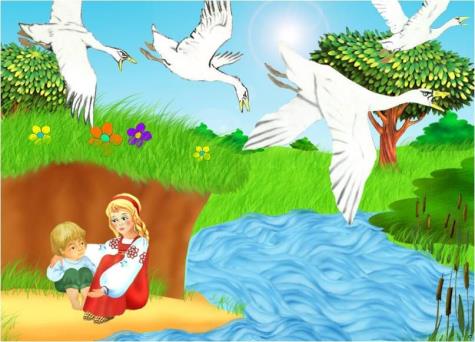 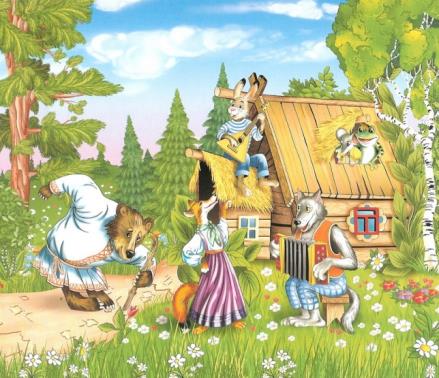 Знакомы ли тебе эти сказки?
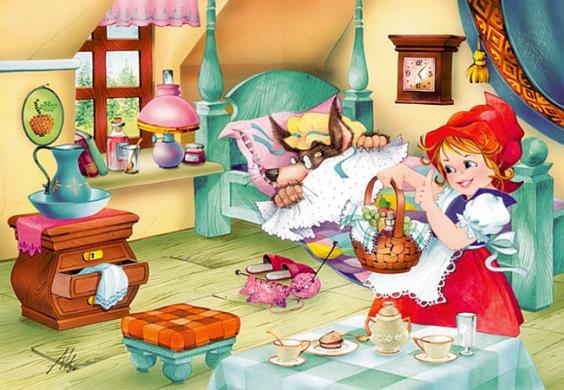 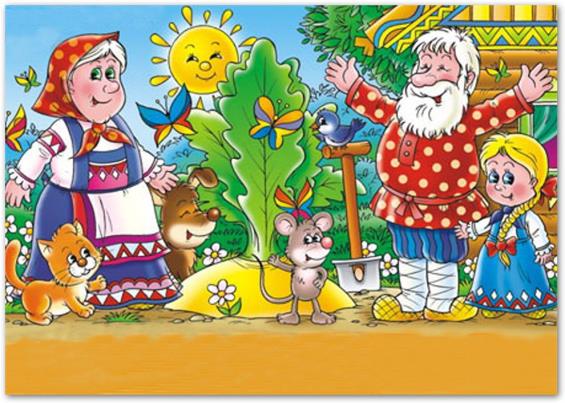 Назови предметы
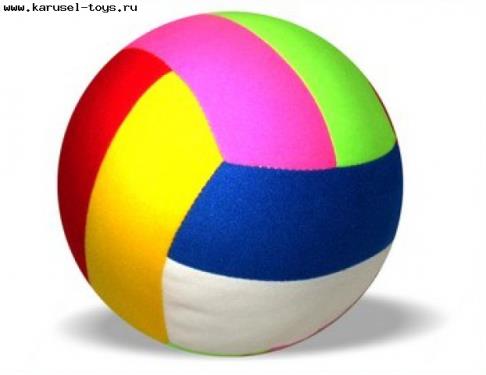 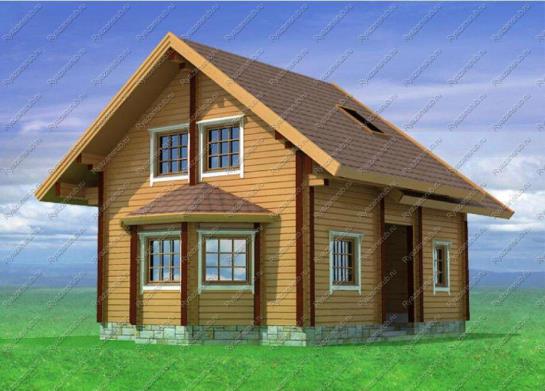 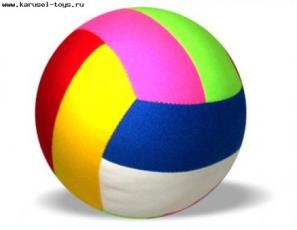 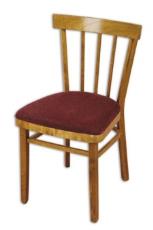 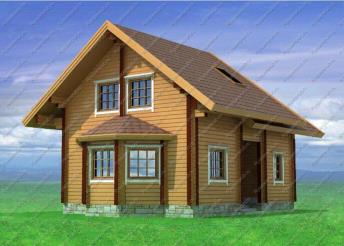 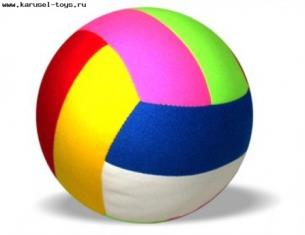 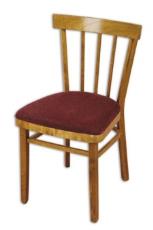 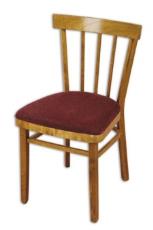 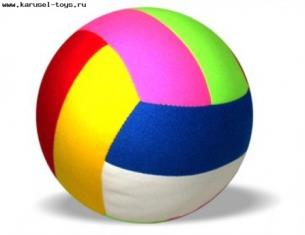 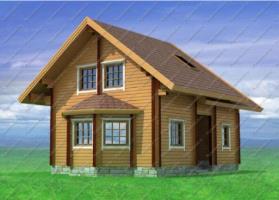 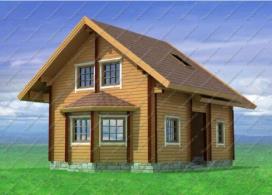 Слова-наоборот
Кто? Где?
Назови предметы
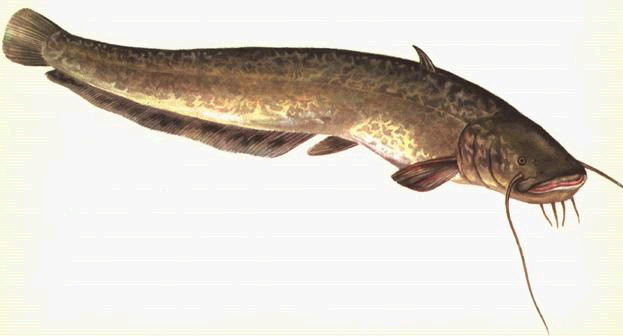 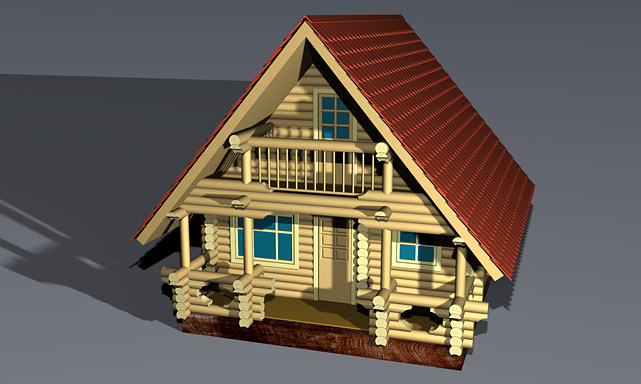 ВСПОМНИ ПРЕДМЕТЫ НА КАРТИНКАХ
Чего не хватает?
?
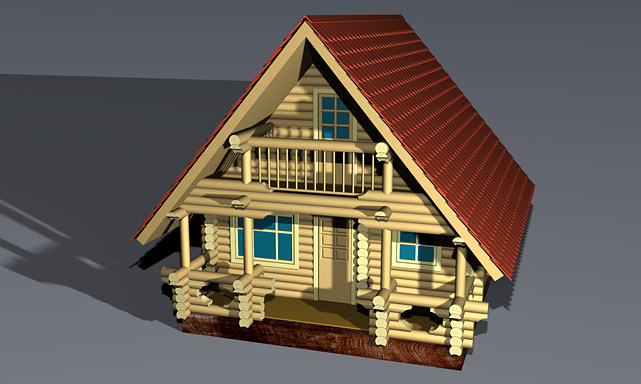 Чего не хватает?
?
?
Повтори и запомни
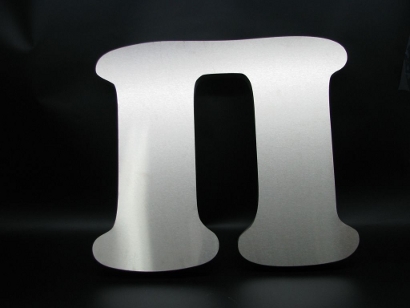 Повтори и запомни
Повтори и запомни
Назови буквы
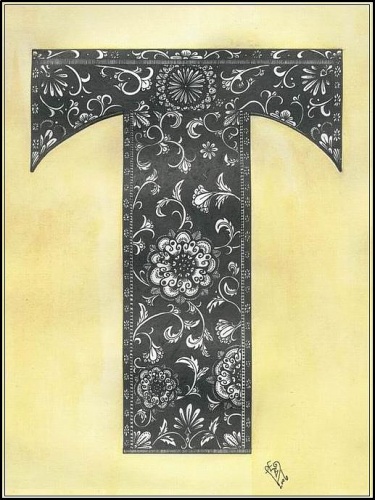 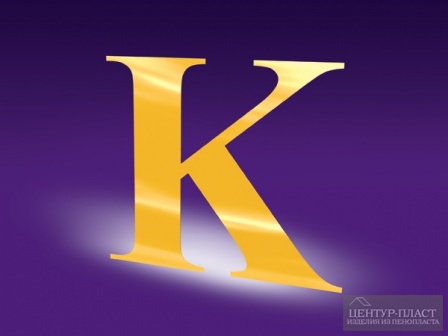 Чего не хватает?
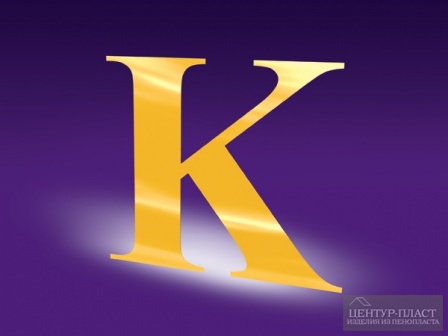 ?
Чего не хватает?
?
?
ПОСЛУШАЙ-ПОВТОРИ
Придумай рассказ по картинке.
КОНЕЦ
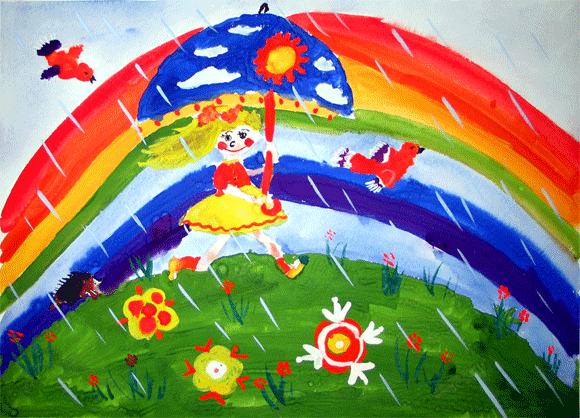